NOTES 9.4
GEOMETRY’S MOST ELEGANT THEOREM
Pythagorean Theorem
Theorem 69:  The square of the measure of the hypotenuse of a right triangle is equal to the sum of the squares of the measures of the legs.  (Pythagorean theorem)
Theorem 70:  If the square of the measure of one side of a triangle equals the sum of the square of the measure of the other two sides, then the angle opposite the longest side is a right angle.
If a2 + b2 = c2,
then ∆ABC is a right ∆ and C is the right angle.
If we increase c while keeping the a and b the same length, C becomes larger.
If c is the length of the longest side of a triangle,
c2 < a2 + b2, then the ∆  is acute
c2 = a2 + b2, then the ∆ is right
c2 > a2 + b2, then the ∆ is obtuse
This is different from book!!!
Find the perimeter of a rhombus with diagonals of 6 and 10.

Remember that the diagonals of a rhombus are perpendicular bisectors of each other.
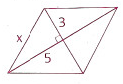 32 + 52 = x2
9 + 25 = x2
34 = x2


Since all sides of a rhombus are congruent, the perimeter is           .
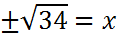 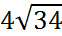 Find the altitude of an isosceles trapezoid whose sides have lengths of 10, 30, 10, and 20.
Draw in an altitude.
Right ΔADE is congruent toright ΔBCF, and DE = FC =½ (30 – 20) = 5.
A
20
B
10
10
x
D
5
E
20
F
5
30
C
In ΔADE, x2 + 52 = 102
               x2 + 25 = 100
                       x2 = 75
                       x = 
Altitude =
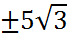 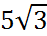